The European project ICT-DRV online training course “Load Security”
Load security on differentSuper-structures
Requirements on superstructures
Superstructures
Weight carrying capacity
Box
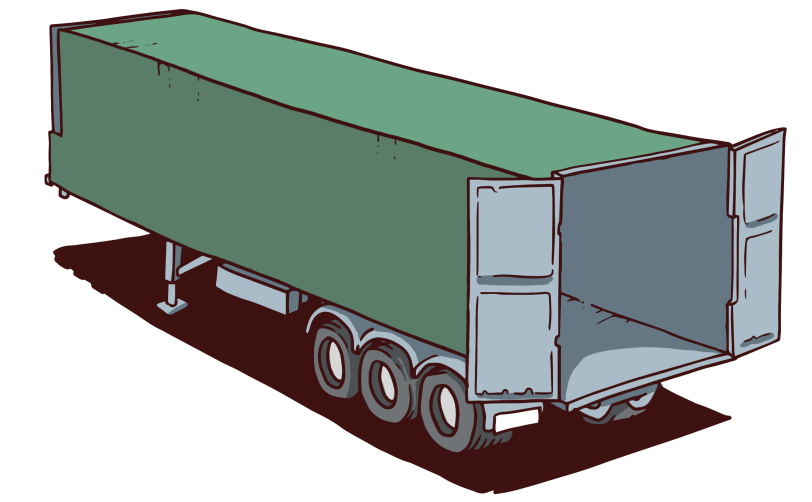 Cover/ stake
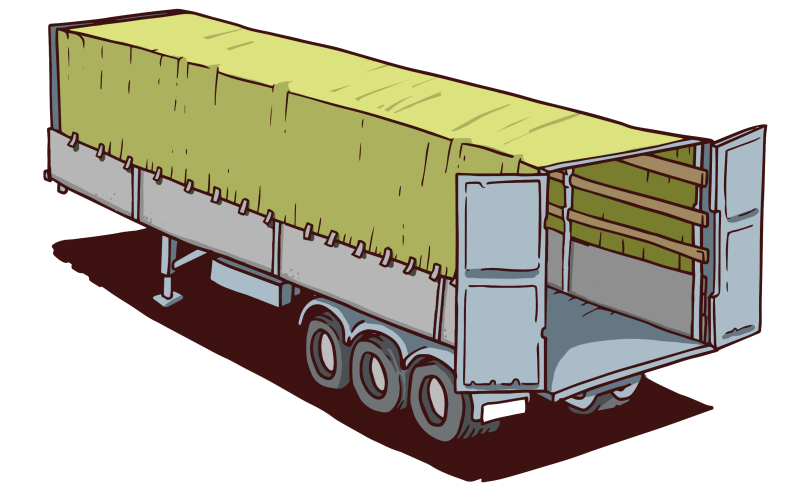 Curtainsider
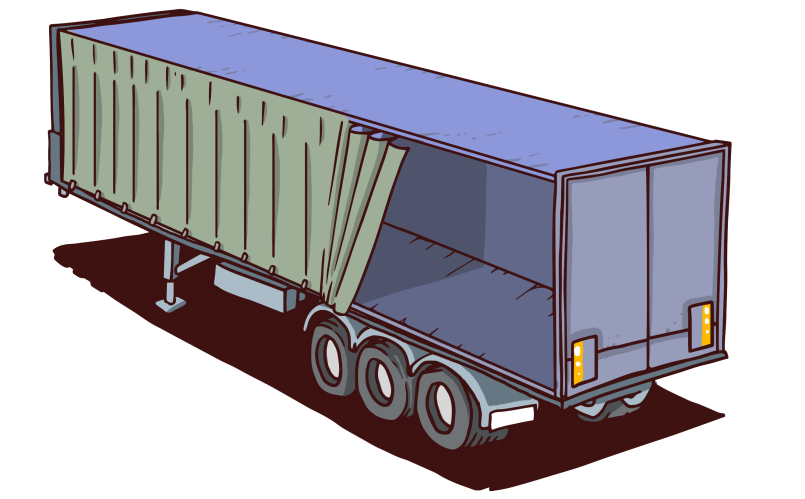 Curtensider „Code XL“
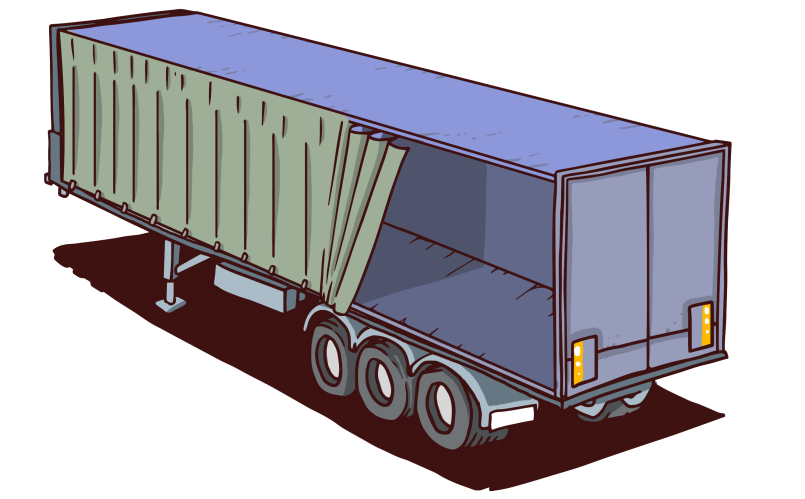 nach DIN EN 12642
Load distribution
Source: LVP v4.0
Centre of gravity (sres)
Sres = -------------------
m1 x S1 + m2 x S2 + m3 x S3
m = Weight of the good (t)
m1 + m2 + m3
S = Centre of gravity to front wall (m)
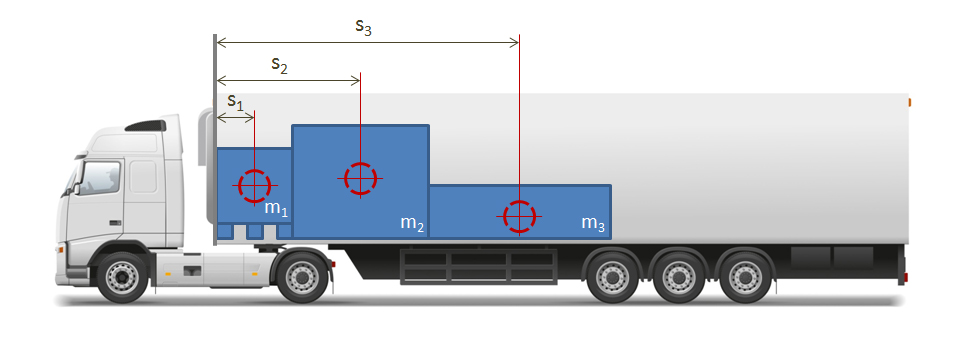 Sample calculation„Centre of gravity of different pieces of cargo“
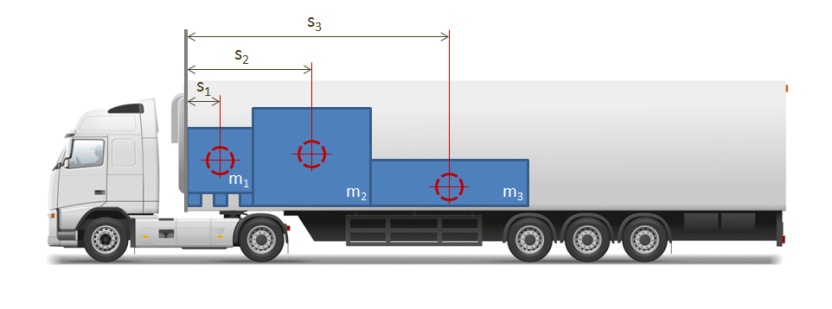 s3
m1 =      2.000 kg
2.000 kg
2.000 kg
S1 =      0,6 m
0,6 m
s2
s1
m1
m2 =      5.000 kg
5.000 kg
5.000 kg
S2 =      2,4 m
2,4 m
m2
m3
m3 =      3.000 kg
3.000 kg
3.000 kg
S3 =      5,1 m
5,1 m
1,2m
2,4m
3,0m
1.200 kg/m
28.500 kg/m
12.000 kg/m
15.300 kg/m
2,85 m
m1       x       S1      +      m2       x       S2        +       m3      x      S3
Sres =
10.000 kg
m1        +         m2        +         m3
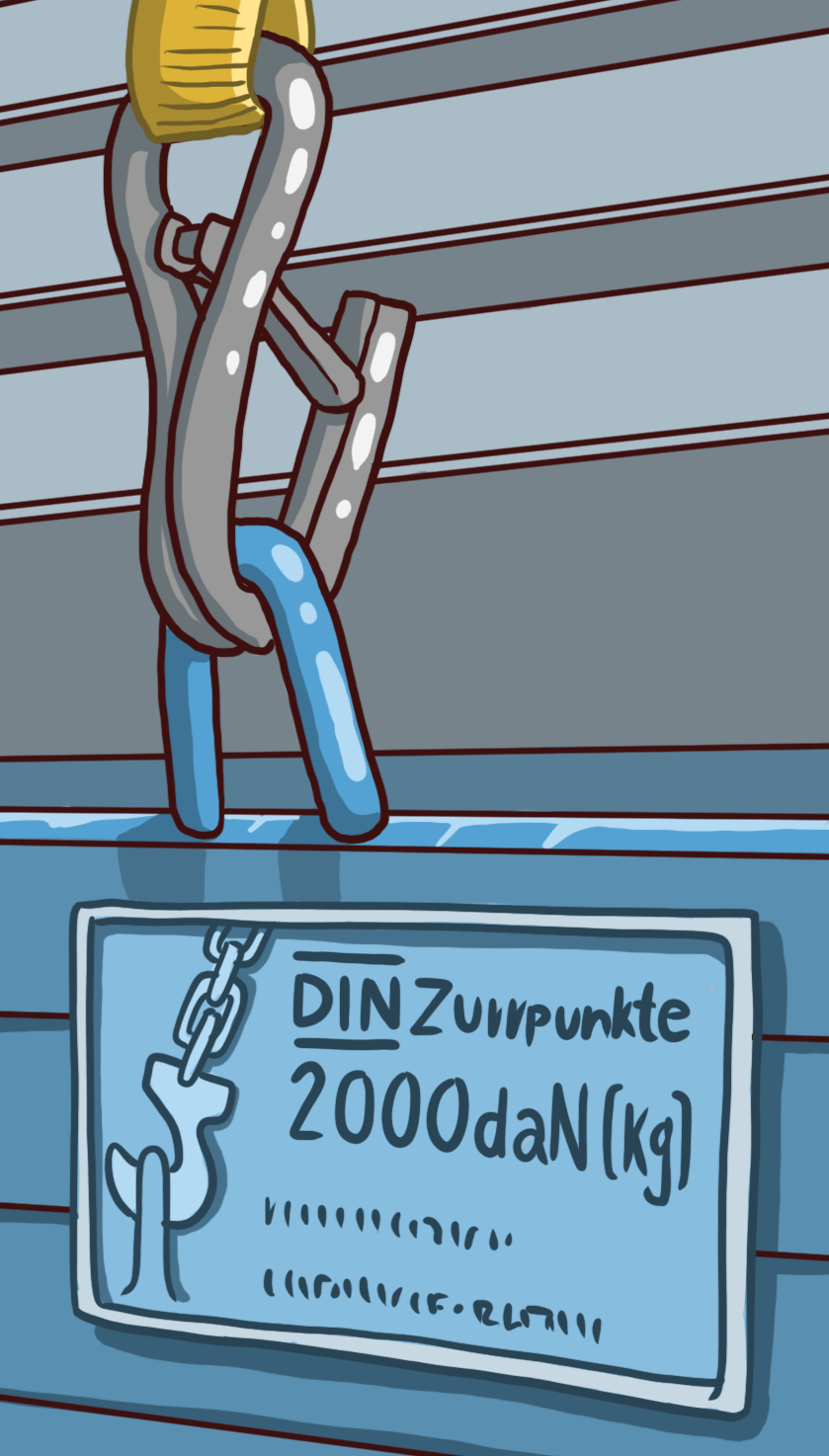 Lashing points
Number of lashing points
Labelling of lashing points
Weight carrying capacity of lashing points
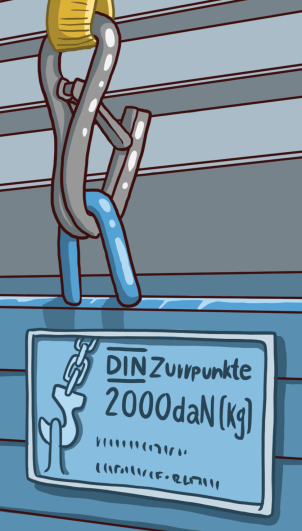 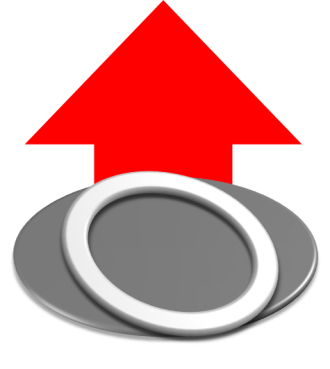 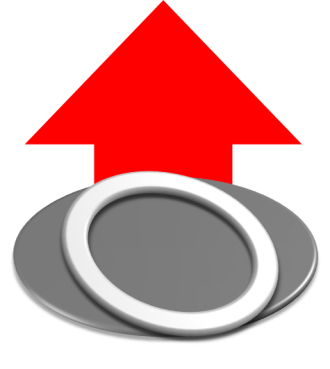 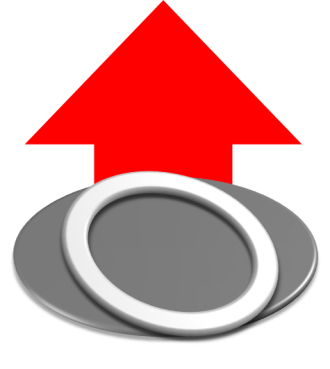 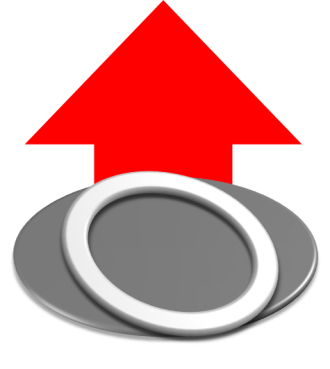 800 daN
1.000 daN
1.000 daN
2.000 daN
3,5 – 7,5 t
More than 12 t
Lashing pointfront wall
7,5 - 12 t
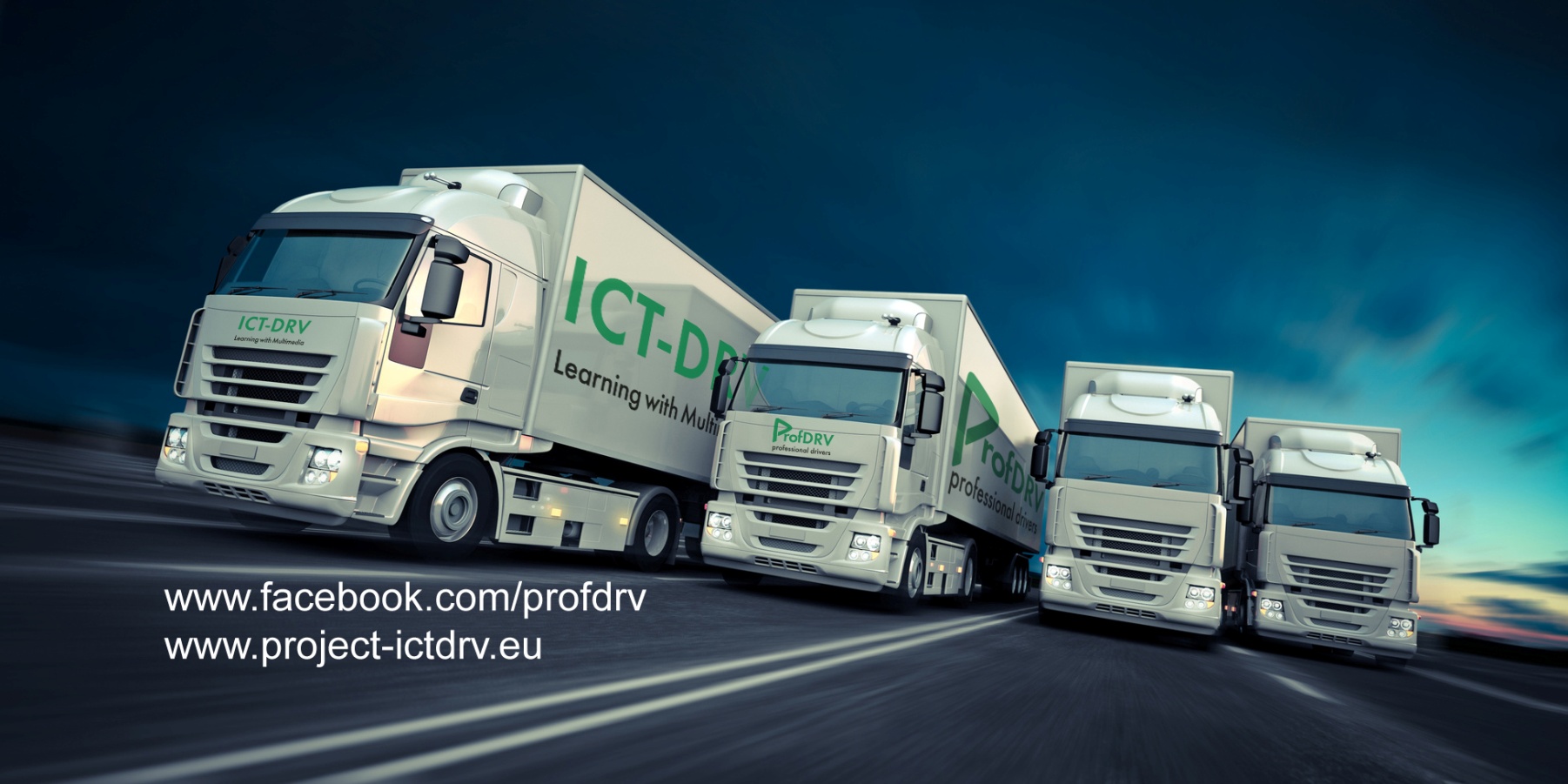 www.project-ICTDRV.eu Preparing and updating professional drivers‘ skills and competences with multimedia-based learning.